РЕКРЕАЦІЙНІ РЕСУРСИ
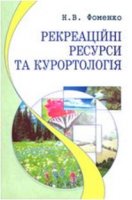 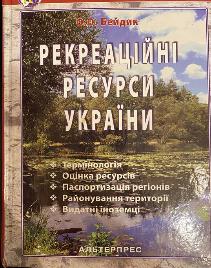 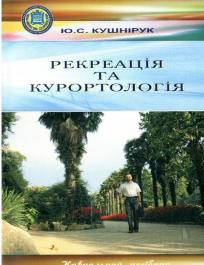 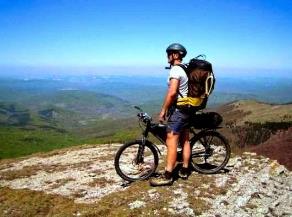 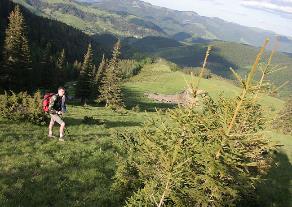 Мета вивчення
Метою викладання навчальної дисципліни «Рекреаційні ресурси» є: підготувати фахівців середньої освіти (біологія та здоров'я людини), які володітимуть комплексом спеціальних знань про рекреаційні ресурси, їх класифікацію, використання, принципи і методи комплексної оцінки рекреаційних ресурсів певної території, рекреаційну діяльність та уявлення щодо основних рекреаційних потреб людини, процесів і методів відновлення її здоров’я. 
Курс складається з двох розділів «Рекреалогія» та «Курортологія». У першому розділі розглядаються основні поняття науки рекреалогії: рекреація, рекреаційні ресурси, рекреаційна діяльність, територіальні рекреаційні системи, методи їх оцінки тощо. У другому розділі висвітлюються поняття про курортологію та механізми профілактичного та лікувального впливу на організм людини основних методів курортології.
Основне завдання вивчення дисципліни «Рекреаційні ресурси» –  підготувати фахівців середньої освіти (біологія та здоров'я людини), які володітимуть знаннями для планування рекреаційної діяльності людини згідно з основними рекреаційними потребами, із залученням відповідних процесів і методів відновлення здоров’я людини з урахуванням віку. Для цього необхідно:
надати студентам теоретичну і практичну підготовку для формування цілісних уявлень про рекреаційні функції і ресурси території, тенденції їх зміни в умовах географічного поділу праці у сфері рекреації для їх оптимального використання, шляхи розвитку рекреаційної діяльності;
ознайомити студентів із рекреаційними ресурсами, їх класифікацією та характеристикою;
ознайомити з етапами дослідження територій рекреаційних систем; 
навчити студентів давати оцінку рекреаційних умов і ресурсів та ефективності їх використання;
ознайомити з визначенням рекреаційного потенціалу, ємності території та величини максимально допустимих рекреаційних навантажень;
надати уявлення про комплекси факторів та умов, які мають профілактичне та лікувальне значення; 
ознайомити з біометеорологічними факторами, які мають профілактичне та лікувальне значення для здоров’я людини;
засвоїти основи рекреаційного природокористування;
засвоїти механізми профілактичного та лікувального впливу на організм людини основних методів курортології;
прогнозувати розвиток і планувати оптимізаційні заходи функціонування туристсько-рекреаційного господарства території.
Програма навчальної дисципліни
Розділ 1. Рекреалогія
Тема 1. Поняття про рекреалогію. Рекреація та відпочинок. 
Тема 2. Рекреаційні ресурси. 
Тема 3. Просторова диференціація рекреаційних ресурсів у світі. 
Тема 4. Рекреаційні потреби та діяльність. 
Тема 5. Медико-біологічні проблеми України. 
Тема 6. Рекреація у фізичній культурі різних груп населення. 
Тема 7. Територіальна рекреаційна система. 
Тема 8. Оцінка природних ландшафтів та рельєфу для рекреаційних потреб. 
Тема 9. Оцінка водних рекреаційнихресурсів. 
Тема 10. Рекреаційна оцінка грунтово-рослинного покриву.  
Тема 11. Біоклімат. 
Розділ 2. Курортологія
Тема 12. Рекреаційна сутність санаторно-курортної справи.Курорти та їх типи. 
Тема 13. Державна підтримка розвитку курортів. Курортно-оздоровчі заклади України. 
Тема 14.Кліматотерапія, як метод санаторно-курортного лікування. 
Тема 15. Бальнеологія, як вчення про лікування мінеральними водами. 
Тема 16. Лікування гряззю. Торфолікування. Глинотерапія. 
Тема 17. Унікальні природні лікувальні ресурси.  
Тема 18. Загальна фізіотерапія та курортологія. 
Тема 19.Фізична реабілітація. 
Тема 20. Природно-заповідний фонд України.Охорона природи на рекреаційних територіях.
ВСТУП
Рекреація – це процес відновлення фізичних, духовних і нервово-психічних сил людини, який забезпечується системою заходів і здійснюється у вільний від роботи час на спеціалізованих територіях. 

Виникнення рекреаційної галузі пов’язане, перш за все, зі зростаючою потребою суспільства у повноцінному відновленні своїх сил. 
Значний розвиток технологій, науково-технічний прогрес вимагають від людей великих затрат енергії, причому дедалі більше відчувається не тільки фізична втома, але і психологічне перевантаження. Саме тому на сучасному етапі розвитку суспільства, при загостренні економічних, соціальних та екологічних проблем, для збереження здоров’я як окремої людини, так і соціуму конкретної території, у останні роки значна увага приділяється проблемам розвитку рекреаційної галузі. 
Україна має всі необхідні умови для розвитку рекреаційного комплексу: є лікувально-оздоровчі, спортивні (туристичні), пізнавальні системи комплексу. У країні багато рекреаційних ресурсів: бальнеологічних (мінеральних вод, грязей), кліматичних, ландшафтних, пляжних, пізнавальних. Завдяки таким різноманітним ресурсам рекреаційний комплекс України є багатофункціональним. Крім того, його діяльність дає можливість не тільки оздоровити великі маси населення, але й зробити значний внесок до національного доходу.
Рекреаційна галузь тісно пов’язана з санаторно-курортною стравою. Нікого не здивуєш фактом, що ресурси природи мають здатність лікувати. Всі народи з незапам’ятних часів знаходили в оточуючому їх середовищі лікувальні засоби. 
Особливе значення надавалося мінеральним водам, лікувальним грязям і клімату, які застосовувалися для лікування різних захворювань. 
Вплив природних фізичних чинників, а також режиму рухової активності і раціонального лікувального харчування у санаторно-курортній справі сприяє підвищенню захисно-пристосувальних сил організму. 
Фізичні чинники, на відміну від більшості лікарських засобів, є найбільш фізіологічними, природними для організму, не пригнічуючи, а мобілізуючи його резервні можливості і не викликаючи побічних небажаних явищ. Крім того, санаторно-курортне лікування, основою якого є тісне спілкування з природою, заповнює відчутний для більшості міських жителів дефіцит природного середовища. Таким чином, формування, розвиток та удосконалення санаторно-курортної системи та рекреаційної галузі є об’єктивним наслідком зростаючих потреб суспільства.
Рекреація, її місце серед інших наук
Для сучасного етапу суспільного розвитку характерне зростання ролі рекреації в процесі відновлення сил людини. 
Термін "рекреація" є сукупністю етимологічних значень: rесreatio (лат.) — відновлення; 
rekreacja (з польської) – відпочинок; 
recreation (франц.) — розвага, відпочинок, зміна дій, яка виключає трудову діяльність і характеризує простір, пов'язаний з цими діями. 
Отже, поняття "рекреація" характеризує не тільки процес і заходи щодо відновлення сил людини, але і той простір, в якому це відбувається.  
Таким чином, рекреація - це процес відновлення фізичних, духовних і нервово-психічних сил людини, який забезпечується системою заходів і здійснюється у вільний від роботи час на спеціалізованих територіях. Таке визначення підкреслює відновлювальну функцію рекреації.
Рекреація є одним з основних об'єктів дослідження таких наук, як:
рекреаційна географія, 
рекреалогія, 
рекреаційне природокористування, 
курортологія 
та інших. 

Дослідженням даного явища займаються фахівці різних галузей знання: географи, біологи, психологи, екологи, медики, соціологи, економісти.
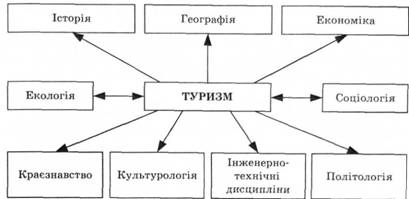 РЕКРЕАЦІЯ
Дякуюза увагу!